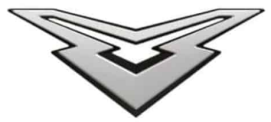 Анкета кандидата в дилеры       ООО «.........»
Компания:

Город:

Дата:
1
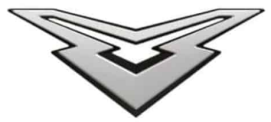 Контактная информация
2
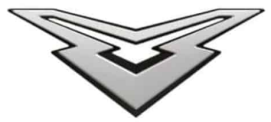 Структура компании / Холдинга
3
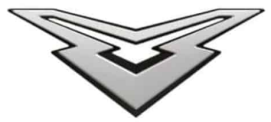 Структура компании / Холдинга
4
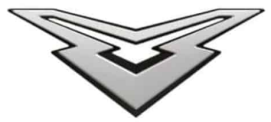 Структура компании / Холдинга
5
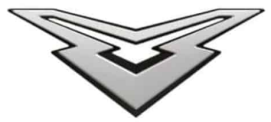 Информация о предложении
6
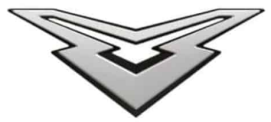 Предварительный бизнес-план
7
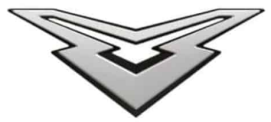 Карта / География
Вставьте карту города вместе со следующими пояснениями:

Отметка точкой предложения на карте
Расположение иных брендов в городе / дилерских деревень
Основные генераторы клиентского трафика / торговые локации / Аэропорт / ЖД Вокзал
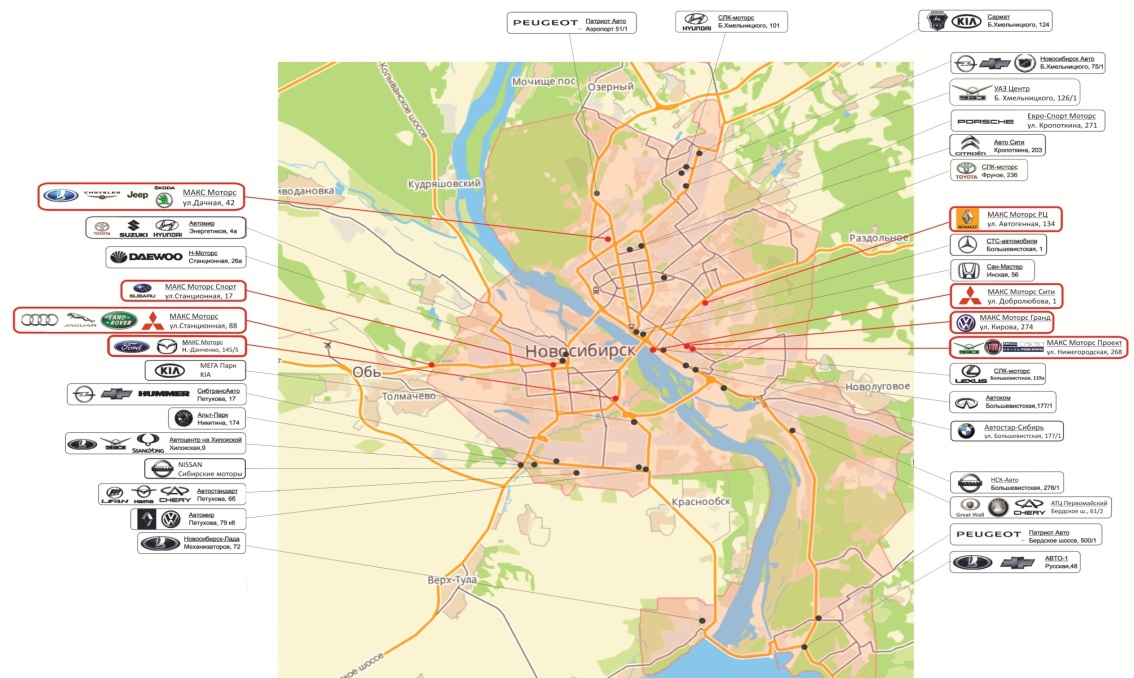 Пример
8
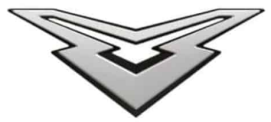 Схема плана территории
Схема генерального плана территории с указанием:

Въезд на территорию и маршрутизацией движения
Зона парковок с разбивкой: 
Клиентские
А/м для тест-драйва
Хранения товарных запасов
Автомобилей находящихся в сервисе / ожидающих ремонта
* Обратите внимание:
Общая площадь выставочного зала должна составлять не менее 350 кв. м., 
Высота потолков в выставочном зале не ниже 4м. 
При мультибрендовом размещении четко и понятно обозначьте зону выставочного зала для Kaiyi.
Отметьте на схеме отдельный вход и перегородку, отделяющую выставочный зал Kaiyi от иных брендов.
При не возможности соответствия предлагаемого решения обозначенным требованиям, решение может быть признано «временным».
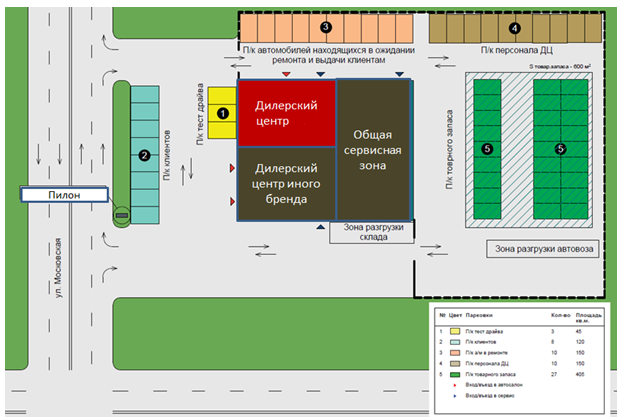 Пример
9
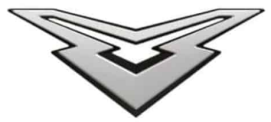 Планировка 1го этажа
Планировки предложения должны включать в себя следующие данные:

Схема выставочного зала не менее 350* кв.м., с отметкой зонирования и расположения бренда (в случае мульти-брендового размещения)
Требования к выставочному залу  в формате эксклюзив:
Наличие отдельного входа;
Перегородка высотой не менее 2.5 м., отделяющая выставочный зал от иных марок;
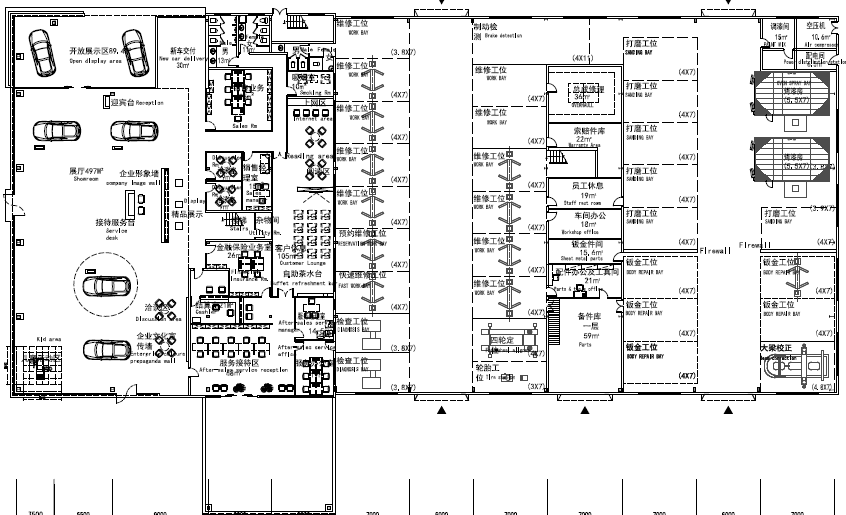 * Общая площадь выставочного зала должна составлять не менее 350 кв. м. При отсутствии достаточного  метража, решение может быть признано «временным».
Пример
10
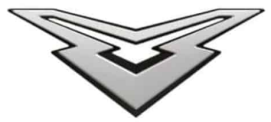 Фото внешний вид
Фото 1
Фото 2
Фото 3
Фото 4
Фото 5
Фото 6
Необходимо сделать общие фото Фасада / дороги / прилегающей территории с разных сторон
11
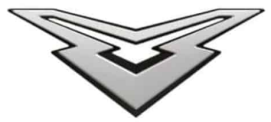 Фото шоу-рум
Фото 1 
(общий вид шоу-рума)
Фото 2 
(общий вид шоу-рума)
Фото 3 
(общий вид шоу-рума)
Фото 4
(ресепшн / входная группа)
Фото 5 (клиентская зона)
Фото 6 
(рабочие места отдела продаж)
Фото 7 
(рабочие места отдела продаж)
Фото 8 
(Сервисное бюро)
Необходимо сделать общие фото внутри
12
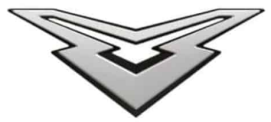 Фото сервисная зона
Фото 1 
(общий вид сервисной зоны)
Фото 2 
(общий вид сервисной зоны)
Фото 3 
(общий вид сервисной зоны)
Фото 4 
(общий вид сервисной зоны)
Фото 5 
(мойка)
Фото 6 
(прямая приемка)
Фото 7 
(склад)
Фото 8 
(малярно-кузовной цех)
Необходимо сделать подробные фото сервисной зона / МКЦ / Склад з/ч
13
Заключительные положения*
АНТИКОРРУПЦИОННАЯ ОГОВОРКА
1. Стороны подтверждают, что они, их аффилированные лица, работники или посредники до подписания Договора, а также во время исполнения обязательств по Договору не выплачивают, не предлагают выплатить и не разрешают выплату каких-либо денежных средств или ценностей, прямо или косвенно, любым лицам для оказания влияния на действия или решения этих лиц с целью получить какие-либо неправомерные преимущества или иные неправомерные цели (в том числе в целях подписания Договора, получения скидок и др.).
2. При исполнении своих обязательств по будущему Договору, Стороны, их аффилированные лица, работники или посредники не осуществляют действия, квалифицируемые применимым для целей Договора законодательством, как дача/получение взятки, коммерческий подкуп, а также действия, нарушающие требования применимого законодательства и международных актов о противодействии легализации (отмыванию) доходов, полученных преступным путем. 
3. Стороны соглашаются, что соблюдение предписаний настоящего раздела Анкеты является для Сторон существенным условием Договора, при неисполнении которого одной из Сторон соответственно другая Сторона имеет право отказаться от исполнения Договора в одностороннем внесудебном порядке.
4. В случае возникновения у Стороны подозрений, что произошло или может произойти нарушение антикоррупционного законодательства Российской Федерации, соответствующая Сторона обязуется уведомить другую Сторону в письменной форме. В письменном уведомлении Сторона обязана сослаться на факты или предоставить материалы, достоверно подтверждающие или дающие основание предполагать, что произошло или может произойти нарушение антикоррупционного законодательства Российской Федерации.  
5. Стороны также стремятся не допускать возникновения обстоятельств, при которых личная заинтересованность работника Стороны, работника аффилированного лица Стороны и/или работника контрагента Стороны может негативно повлиять на исполнение Договора и причинить ущерб интересам любой из Сторон (Конфликт интересов).
6. Сторона, получившая уведомление о нарушении каких-либо положений, обязана рассмотреть уведомление и сообщить другой Стороне об итогах его рассмотрения в течение 3 (трех) рабочих дней с даты получения письменного уведомления. К письменному уведомлению приравнивается получение сообщений по адресам электронной почты, признаваемым для целей исполнения Договора.
7. Стороны гарантируют осуществление надлежащего разбирательства по фактам нарушения положений раздела Договора с соблюдением принципов конфиденциальности и применение эффективных мер по предотвращению возможных конфликтных ситуаций. Стороны гарантируют отсутствие негативных последствий как для уведомившей Стороны в целом, так и для конкретных работников уведомившей Стороны, сообщивших о факте нарушений.
Дата заполнения__________

Подпись уполномоченного лица__________

Печать

* Сканированная копия данной страницы должна быть приложена к заполненной заявке в формате .ppt
14